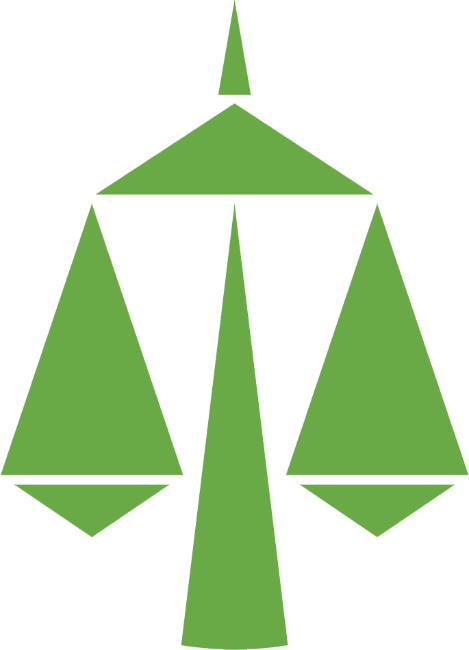 WEBSITE OFLAW FIRMMANAGEMENT SYSTEM
SUPERVISOR:
TEAM MEMBERS:
MR. NGUYEN VAN SANG
SE60744 LE DUY HOANG
SE60595 DANG NGUYEN KHIEM
SE60631 TRAN ANH TUAN
SE60634 PHAM VAN DUY
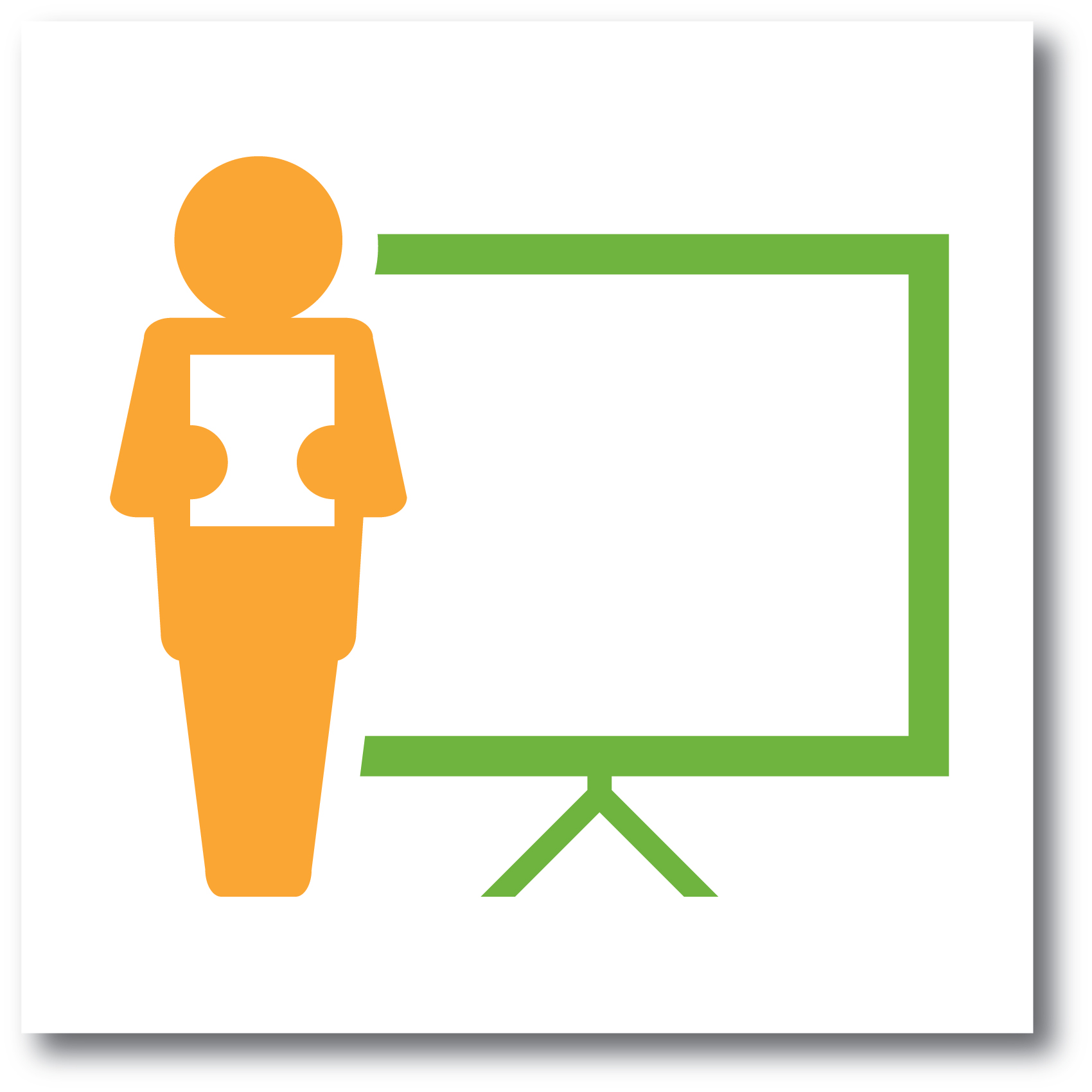 PRESENTATION OUTLINE
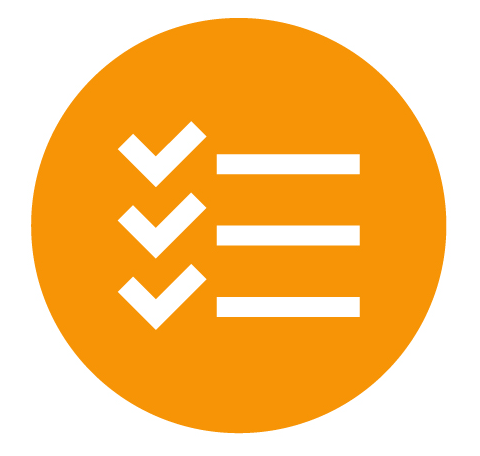 PROJECT 
OVERVIEW
PROJECT OVERVIEW - Problem
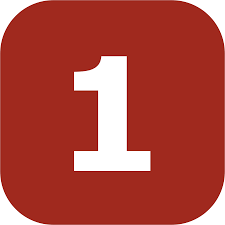 Nowadays, most of law firm does not use technology for manage document. 
The requirements from "Thuan Nguyen Law Firm" in Vinh Long City.
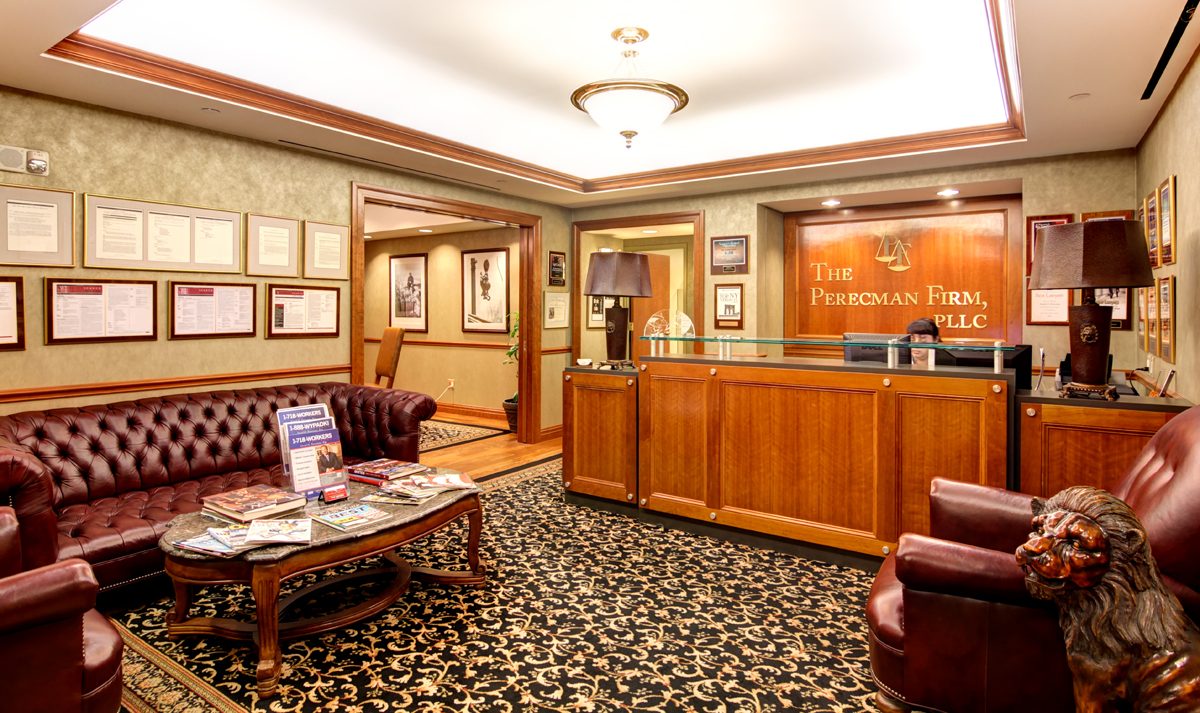 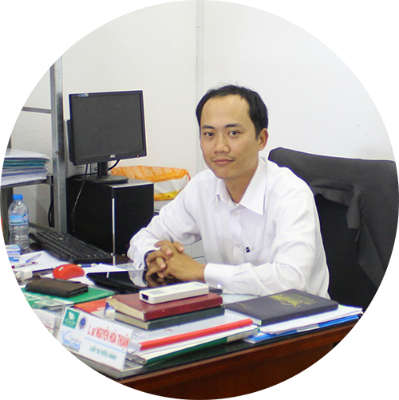 Manager of
[Speaker Notes: Tinh trang ung dung cong nghe thong tin vao van phong luat nhu the nao
Gioi thieu so ve van phong luat thuan Nguyen
Neu hien trang ung dung phen mem trong viec quan ly van phong]
PROJECT OVERVIEW - Problem
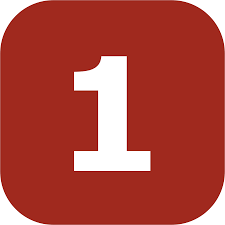 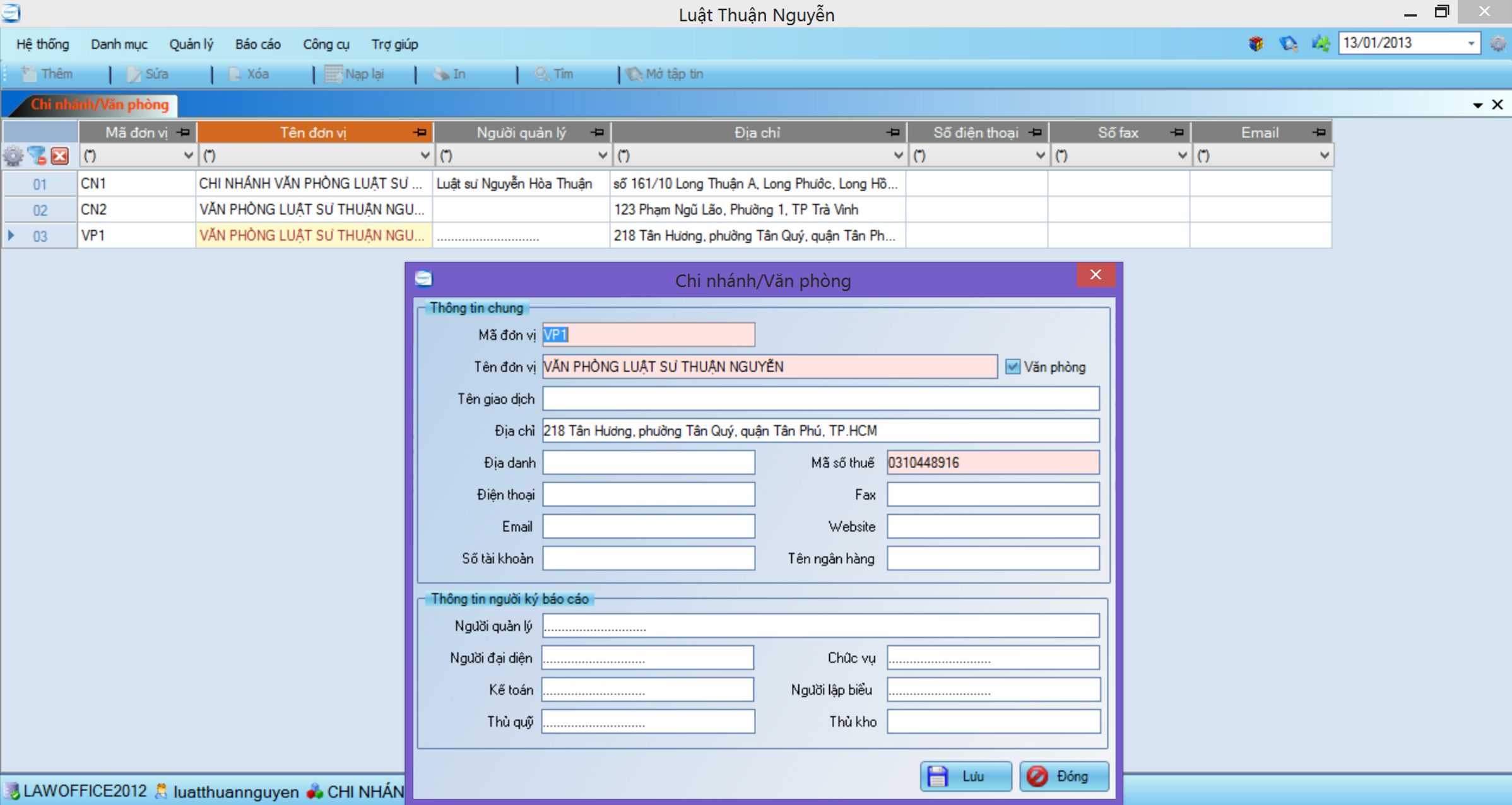 PROJECT OVERVIEW - Problem
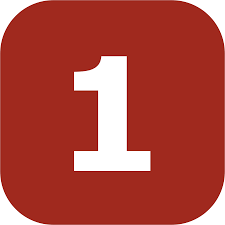 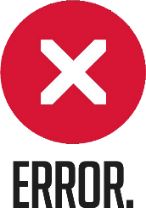 Many errors occur
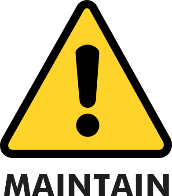 Difficult to upgrade or maintain
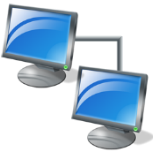 Limit number of devices can use
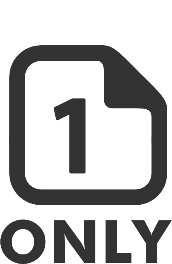 Manage only 1 office
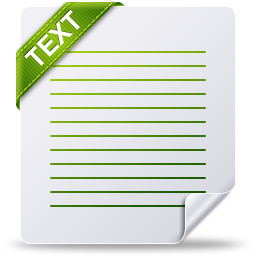 Manage with only text information
[Speaker Notes: Phan tich xu huong cong nghe hien nay de dua ra sua lua chon xay dung nen tang cong nghe]
PROJECT OVERVIEW - Idea
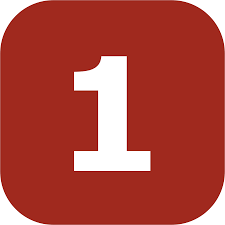 Functional:
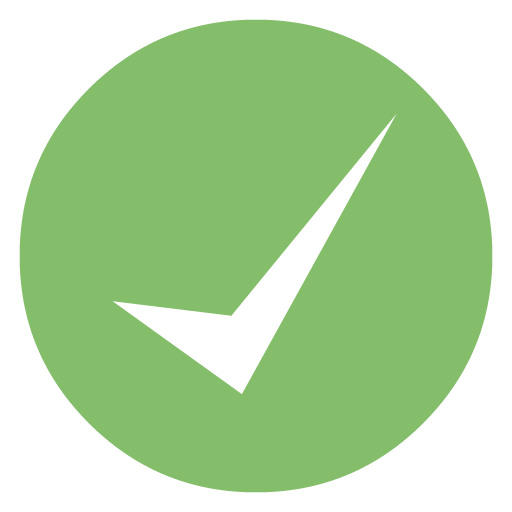 Manage Case
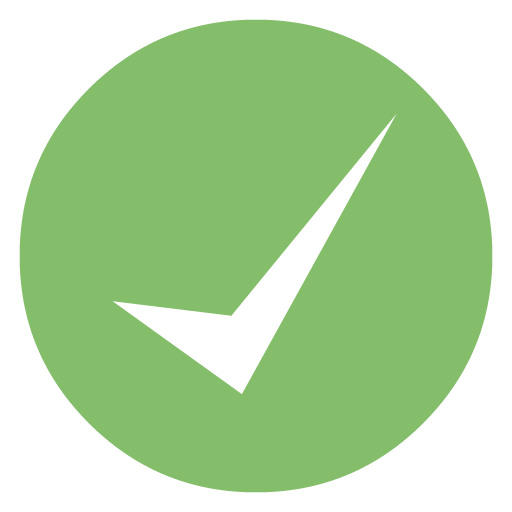 Manage Staff, Customer, Service…
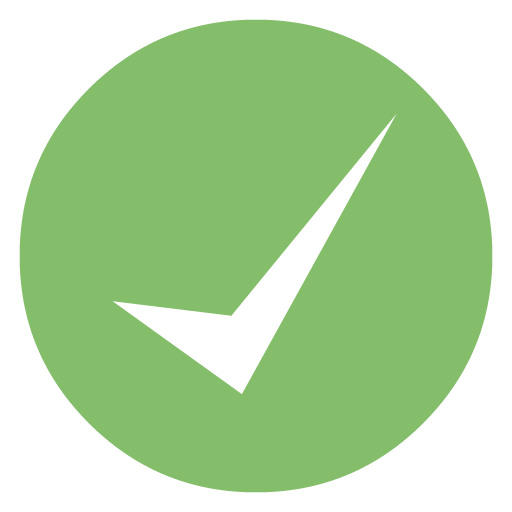 Storage Document
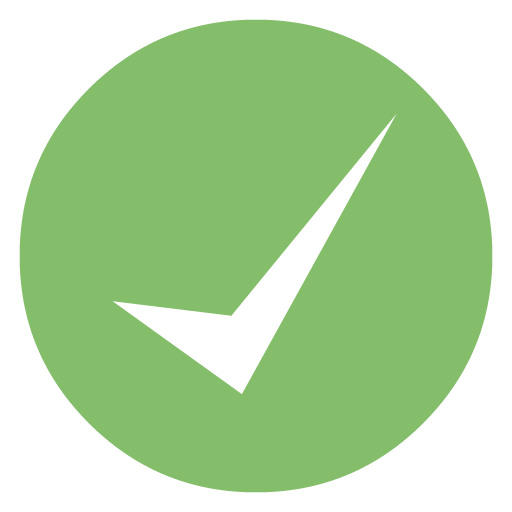 Calendar
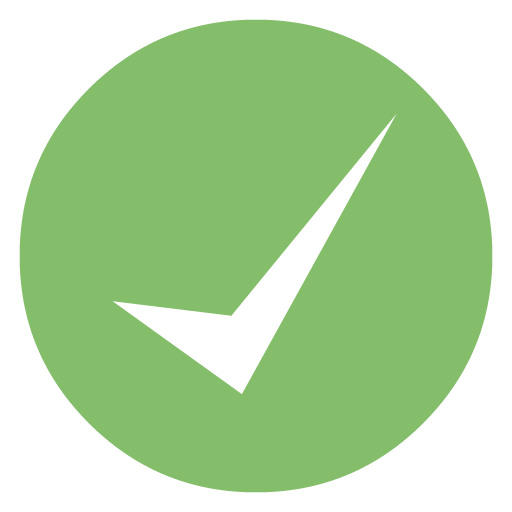 Statistic
PROJECT OVERVIEW - Idea
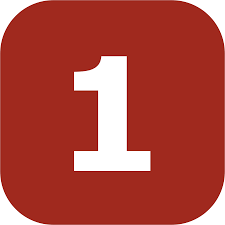 Non-Functional:
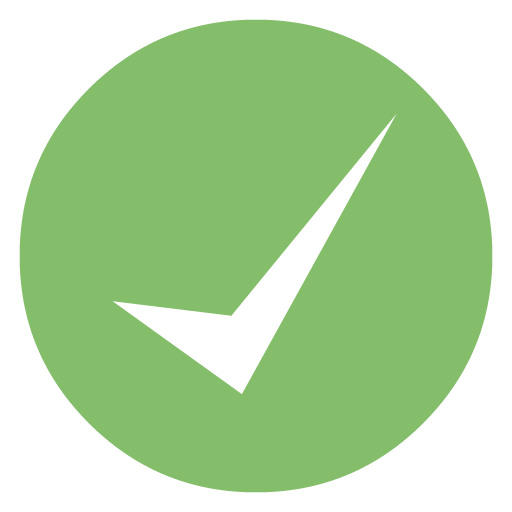 Steady running
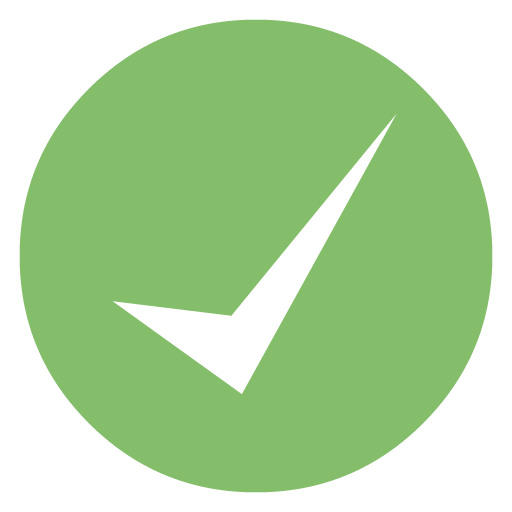 Easy upgrade and maintenance
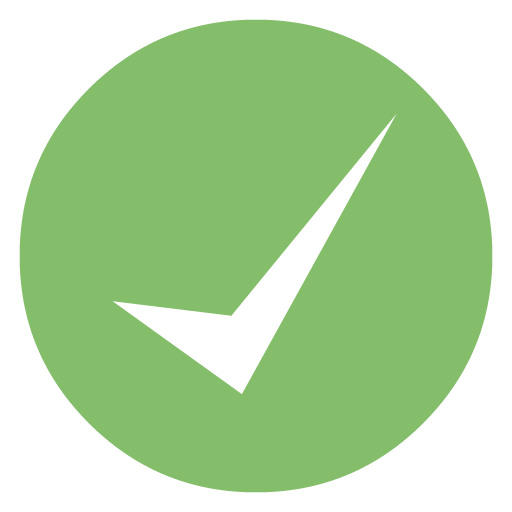 Multiple devices can use at the same time
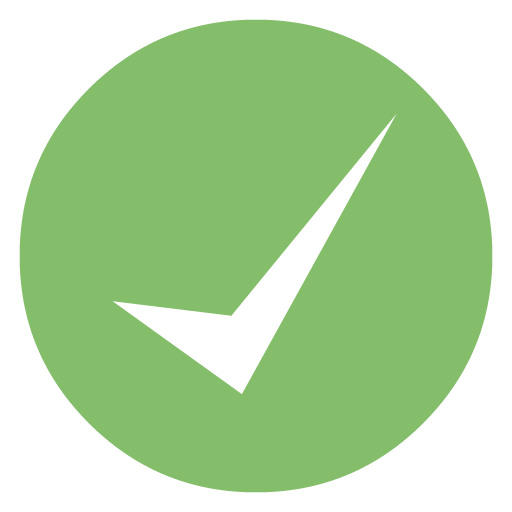 Can be used for many types of office
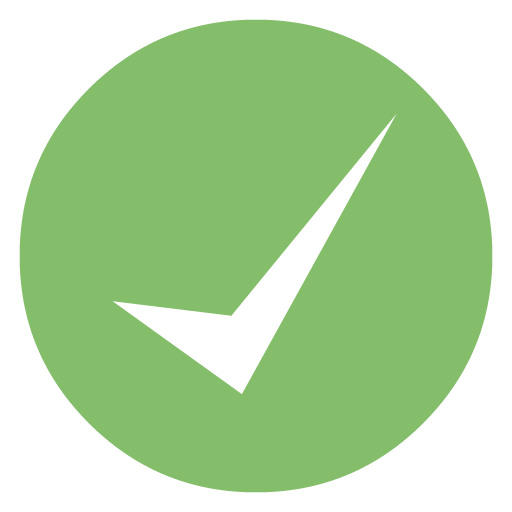 Manage multimedia data
[Speaker Notes: Dua tren viec phan tich cac van de thuan Nguyen, nhom phat trien phan mem dap ung duoc cac yeu cau 
Cac yeu cau chuc nang va phi chuc nang (khai quat quan ly)]
PROJECT OVERVIEW - Solution
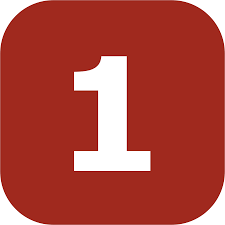 Why choose Website & .NET?
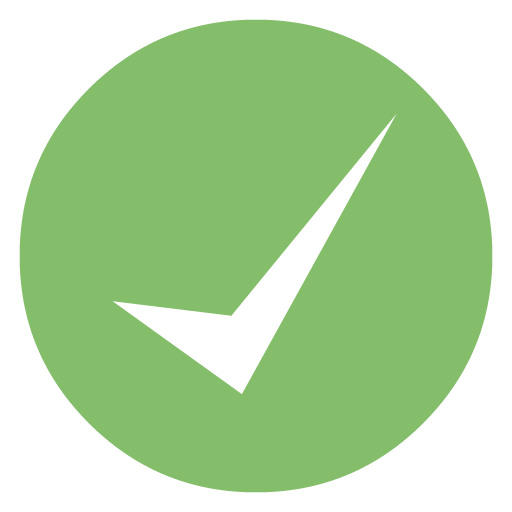 Popularity
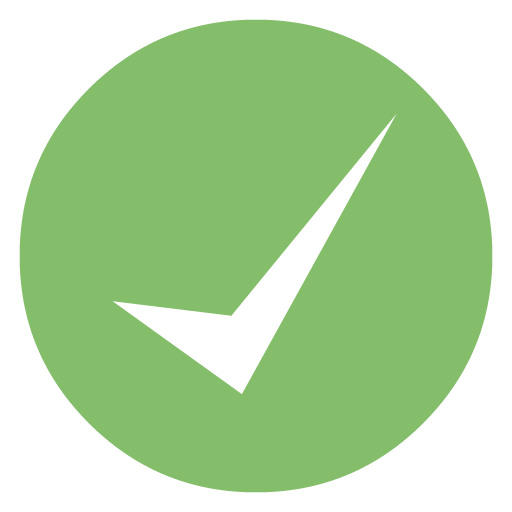 Rich class library
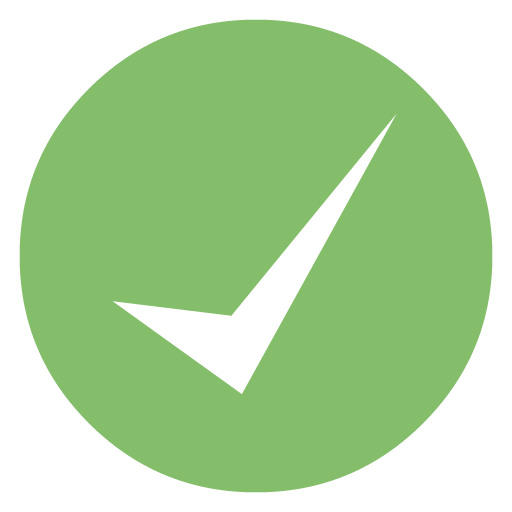 Remote access
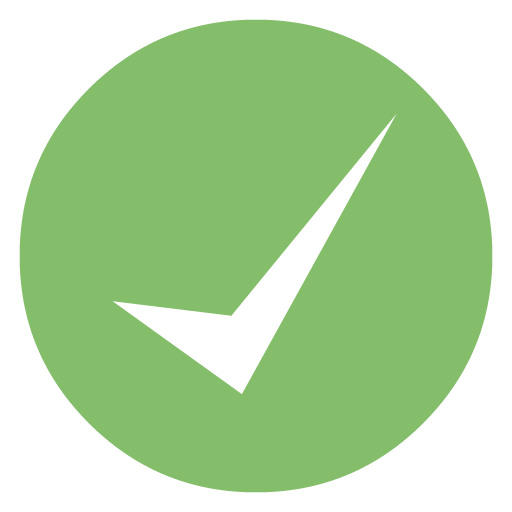 Run on multi-device
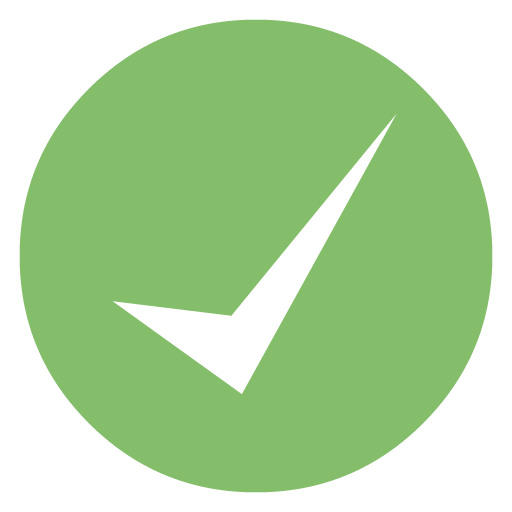 Experience
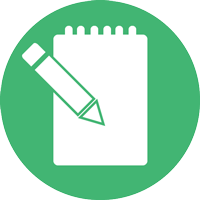 PROJECT 
MANAGEMENT
PROJECT MANAGEMENT – Project Model
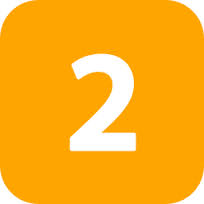 RUP Model
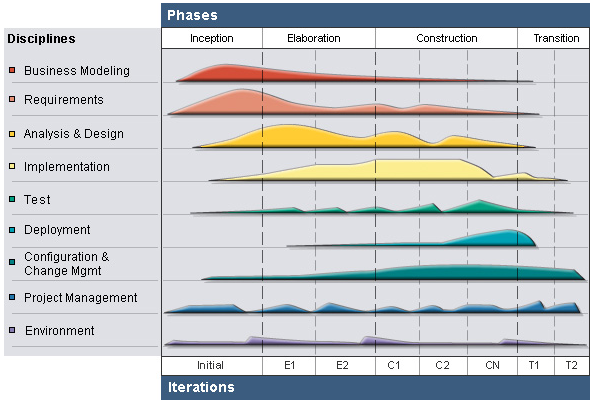 [Speaker Notes: Theo so do nay mo hinh RUP chia lam cac phase. Theo chieu ngang va theo chieu doc nhu the nao]
PROJECT MANAGEMENT – Project Model
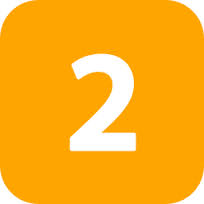 Why choose RUP?
Develop iteratively
Supports an iterative approach to development that addresses the highest risk items at every stage in the lifecycle, significantly reducing a project’s risk.
Very important for inexperienced team in controlling issues like us.
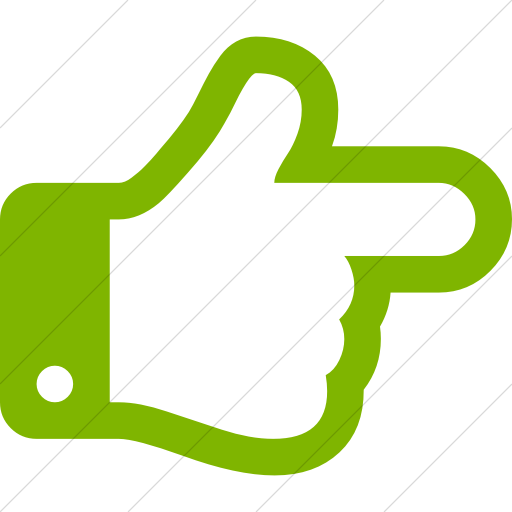 Manage requirements
Managing requirements during the whole development process ensures project team develops the right system with right requirements
PROJECT MANAGEMENT – Project Model
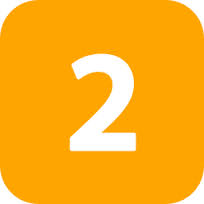 Why choose RUP?
Verify software quality
Testing process is implemented in all the cycles of application development time
Reduce risks
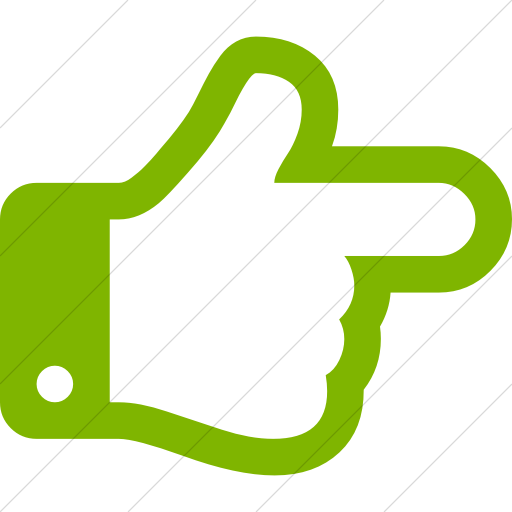 PROJECT MANAGEMENT – Project Life Cycle
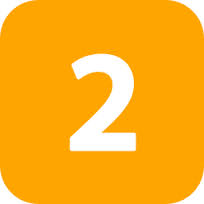 Phase 1: Inception
Study business case and feasibility study of project
Complete project management plan
Complete draft ERD of system
Complete draft screen prototypes
Complete draft requirements
Determine project scopes
PROJECT MANAGEMENT – Project Life Cycle
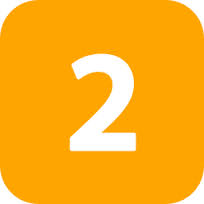 Phase 2: Elaboration
Complete user requirement specification
Complete software requirement specification
Complete ERD, final prototypes
Complete database model
Complete system architecture design
PROJECT MANAGEMENT – Project Life Cycle
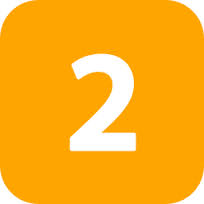 Phase 3: Construction
Complete coding and unit test
Complete user manual
Complete functional and regression test
Phase 4: Transition
Deploy website
Complete all reports and documents
Deliver source code
PROJECT MANAGEMENT – Organization Structure
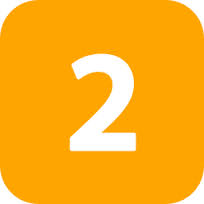 PROJECT MANAGEMENT – Master Schedule
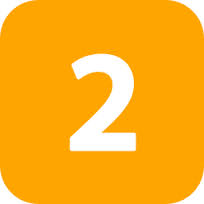 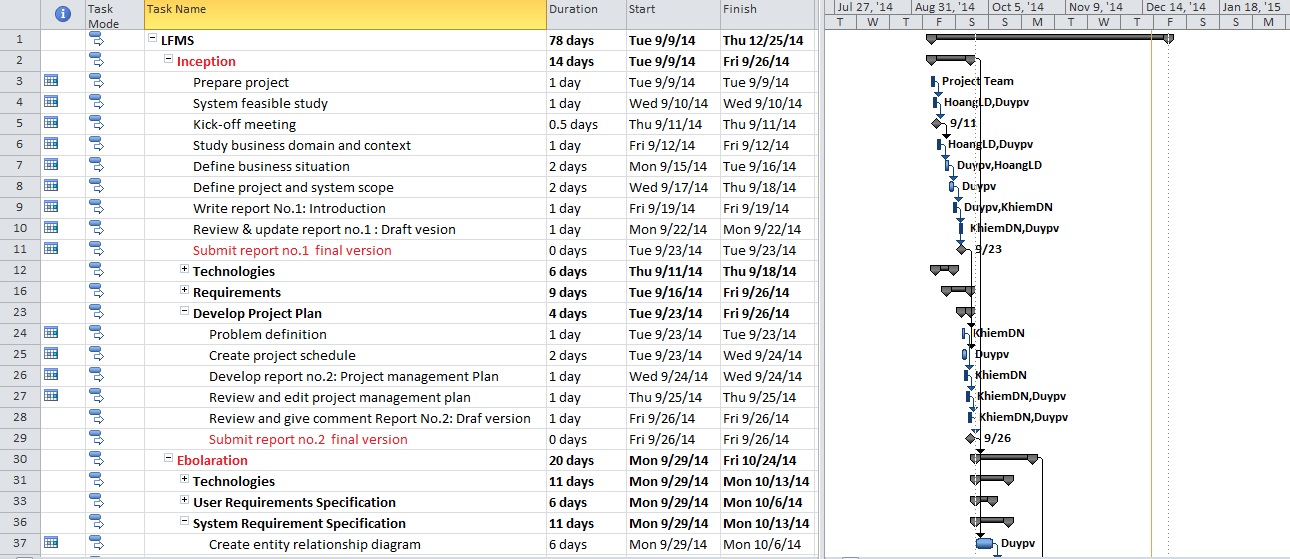 PROJECT MANAGEMENT – Master Schedule
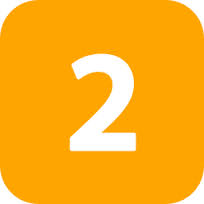 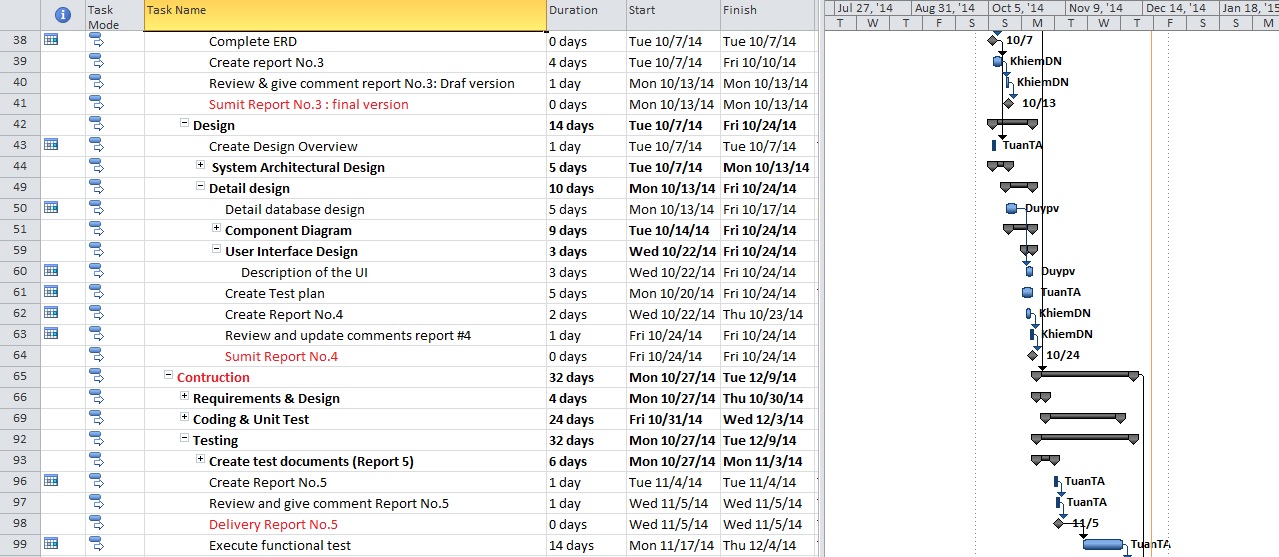 PROJECT MANAGEMENT – Master Schedule
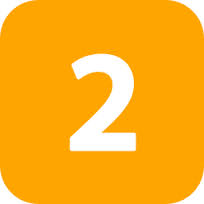 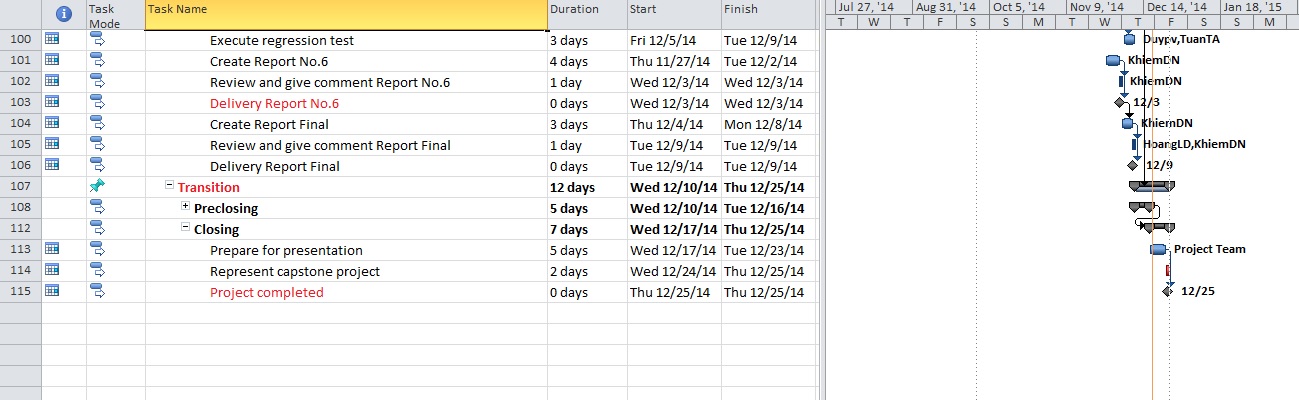 PROJECT MANAGEMENT – Objects
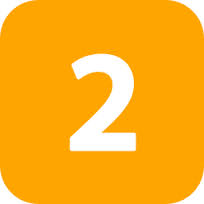 PROJECT MANAGEMENT – Deliverables
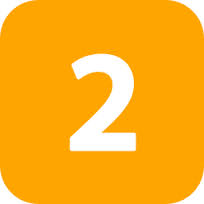 PROJECT MANAGEMENT – Tools & Environments
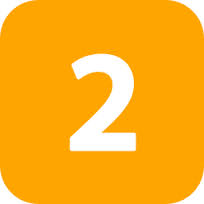 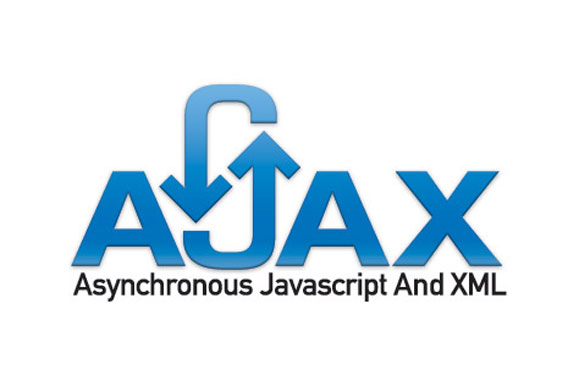 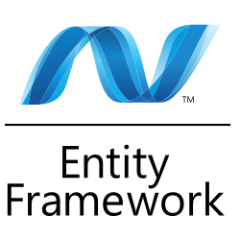 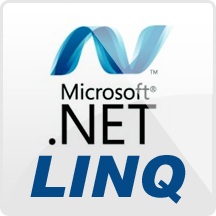 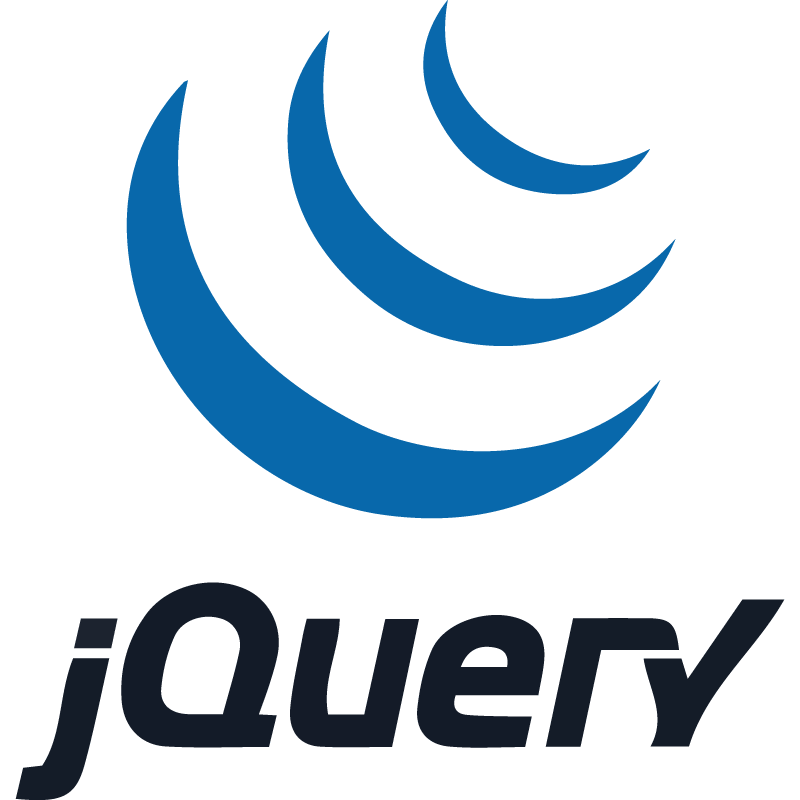 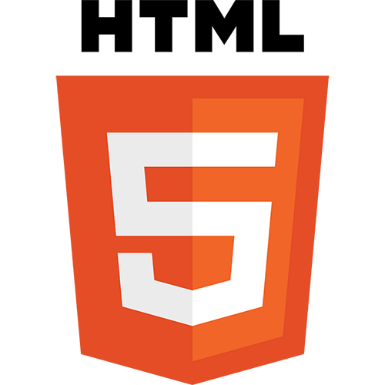 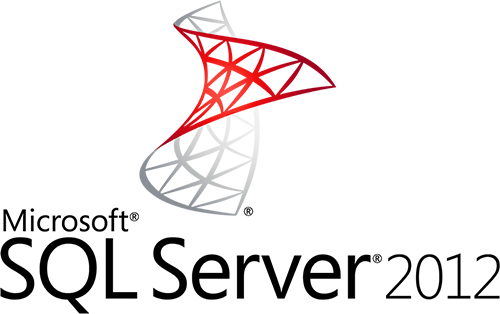 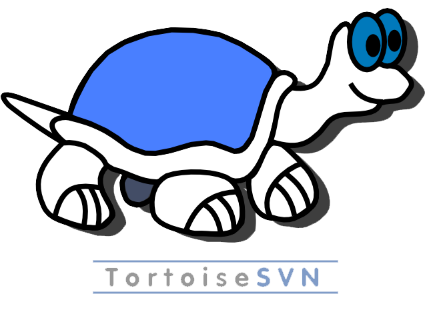 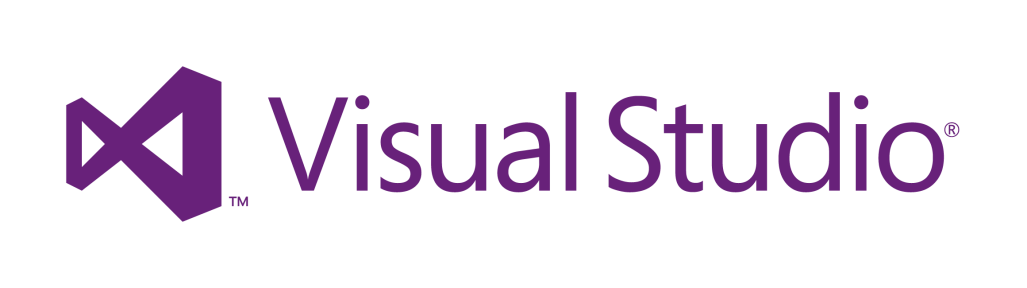 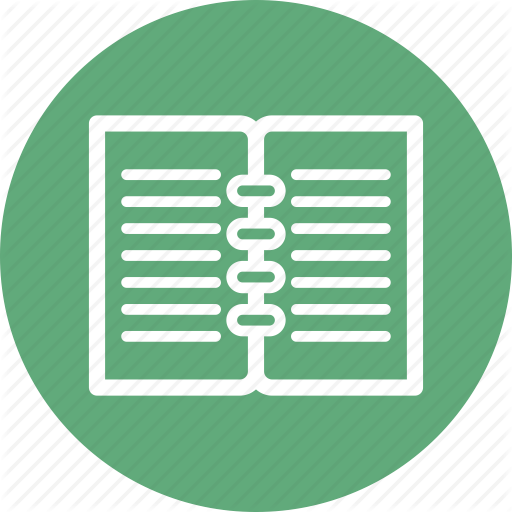 SOFTWARE 
SPECIFICATION
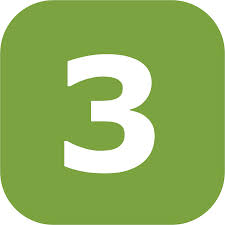 SOFTWARE SPECIFICATION – Deliverables
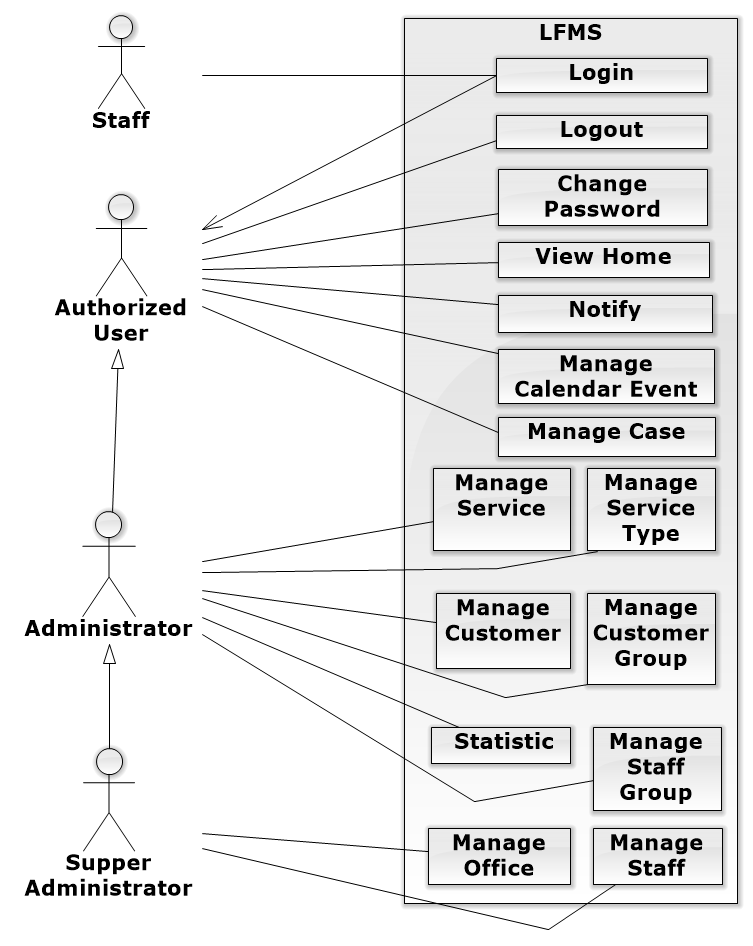 [Speaker Notes: Staff thanh LFMS user]
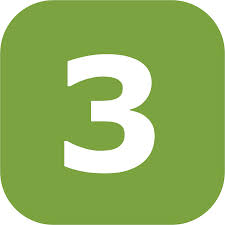 SOFTWARE SPECIFICATION – Functional Requirement
Authentication
Change password
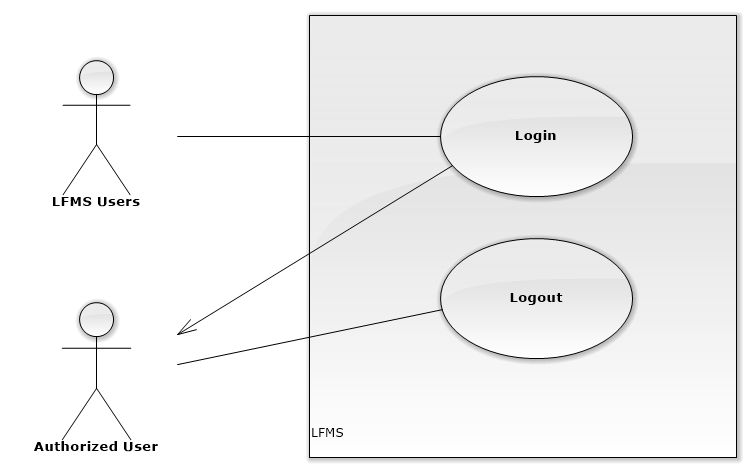 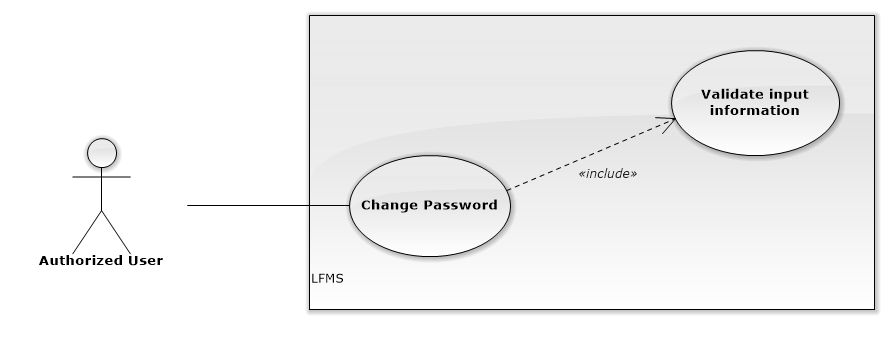 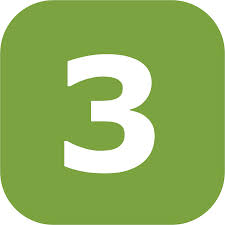 SOFTWARE SPECIFICATION – Functional Requirement
View Home
Notify
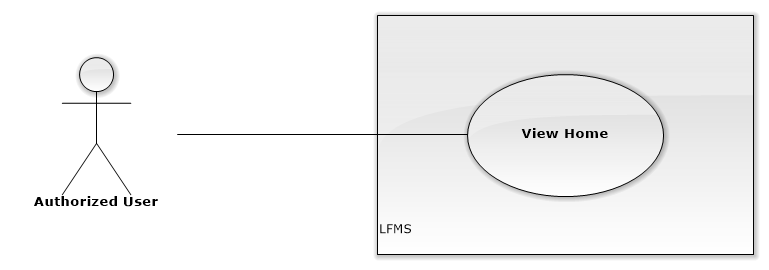 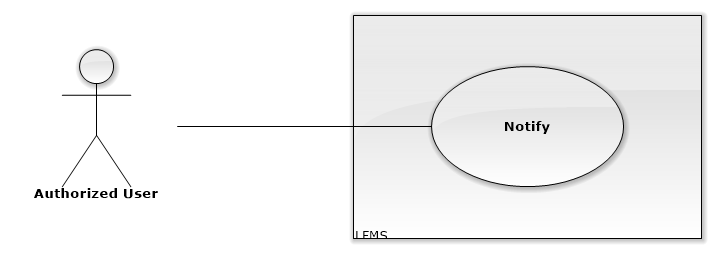 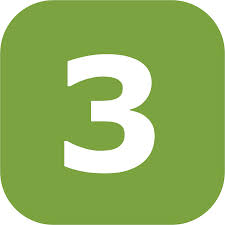 SOFTWARE SPECIFICATION – Functional Requirement
Manage Case
Manage Office
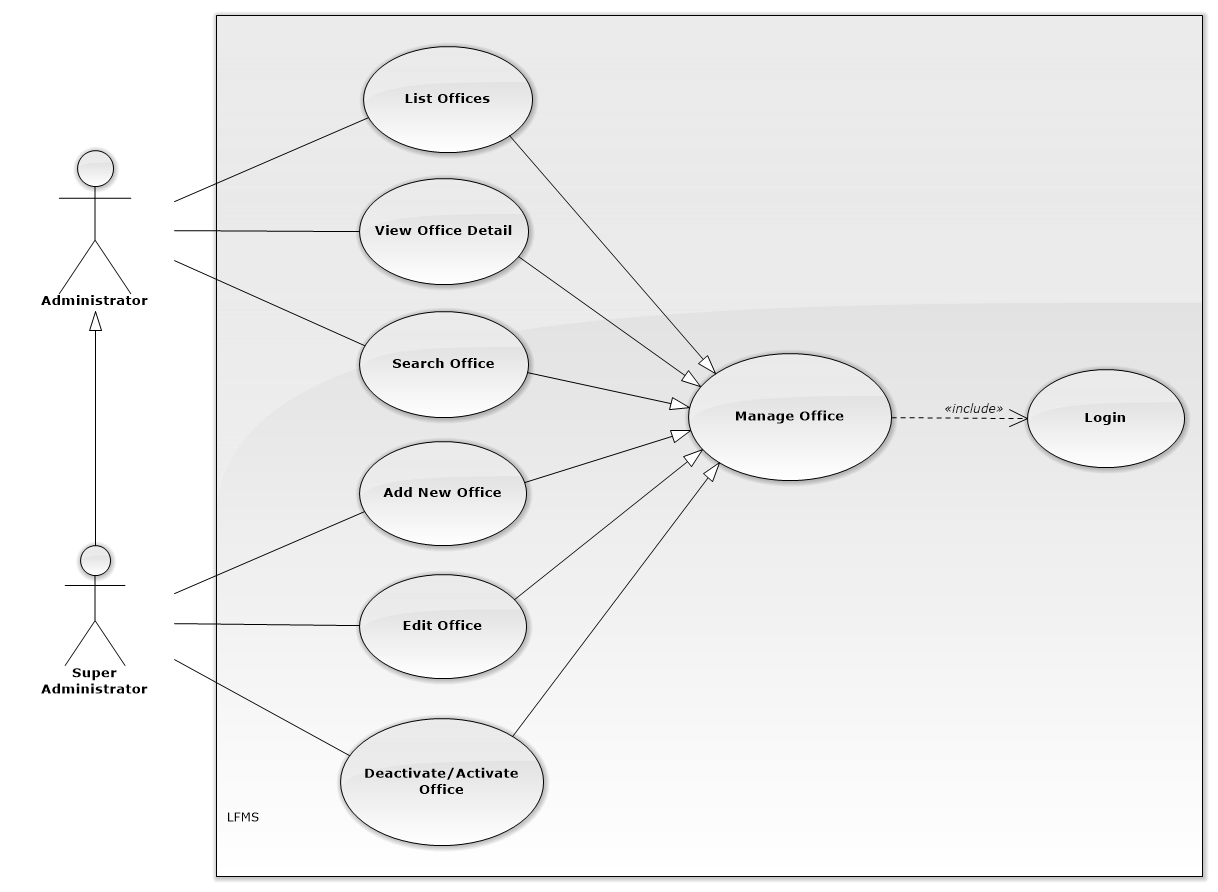 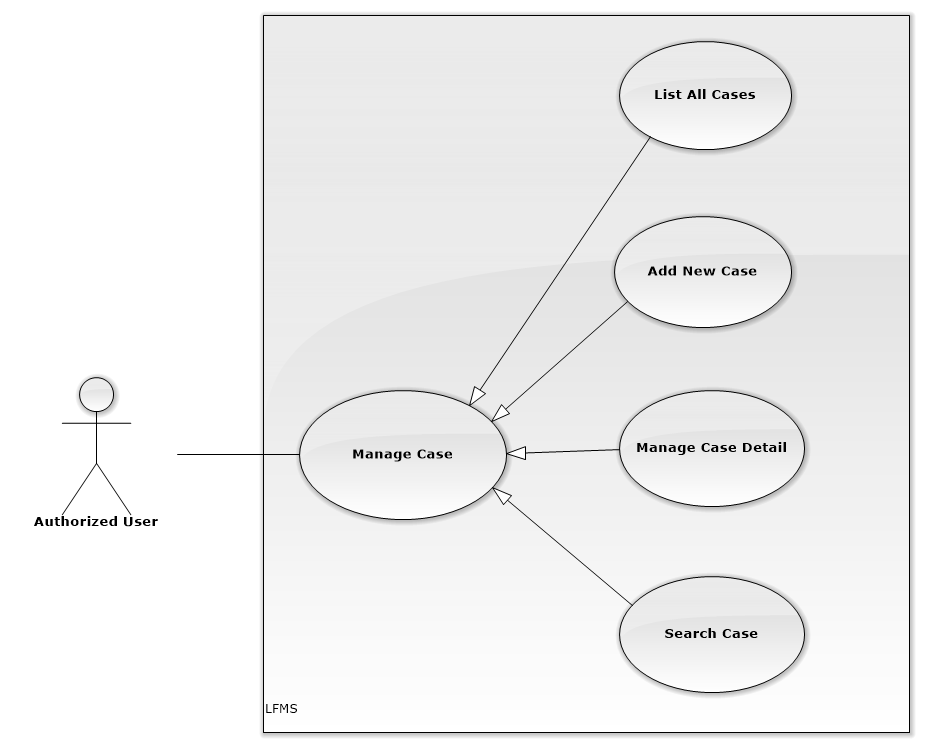 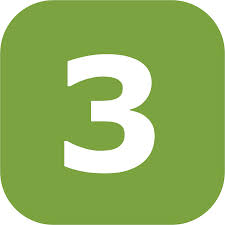 SOFTWARE SPECIFICATION – Functional Requirement
Manage Customer
Manage Customer Group
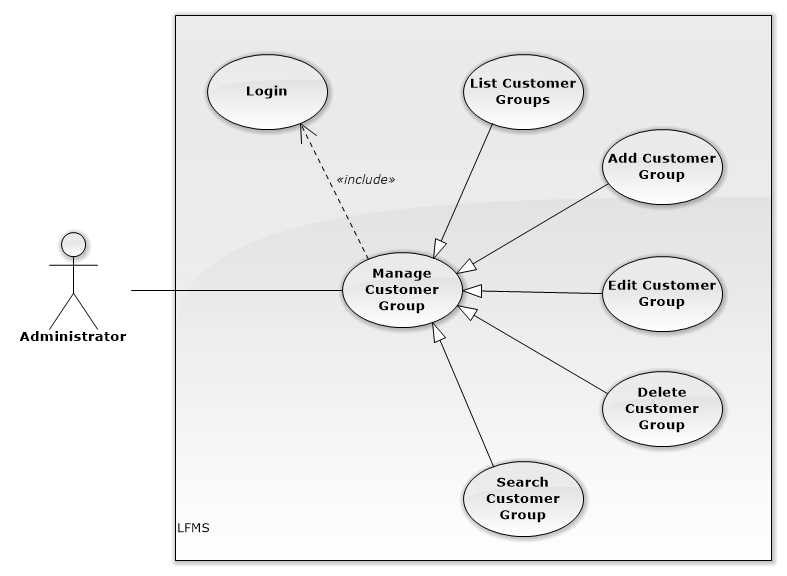 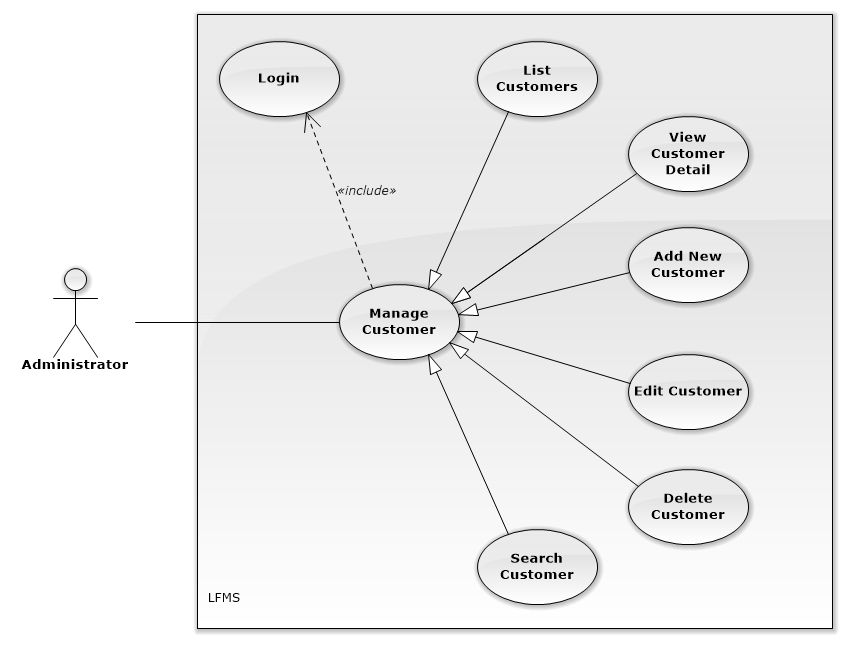 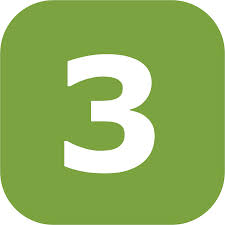 SOFTWARE SPECIFICATION – Functional Requirement
Manage Staff Group
Manage Staff
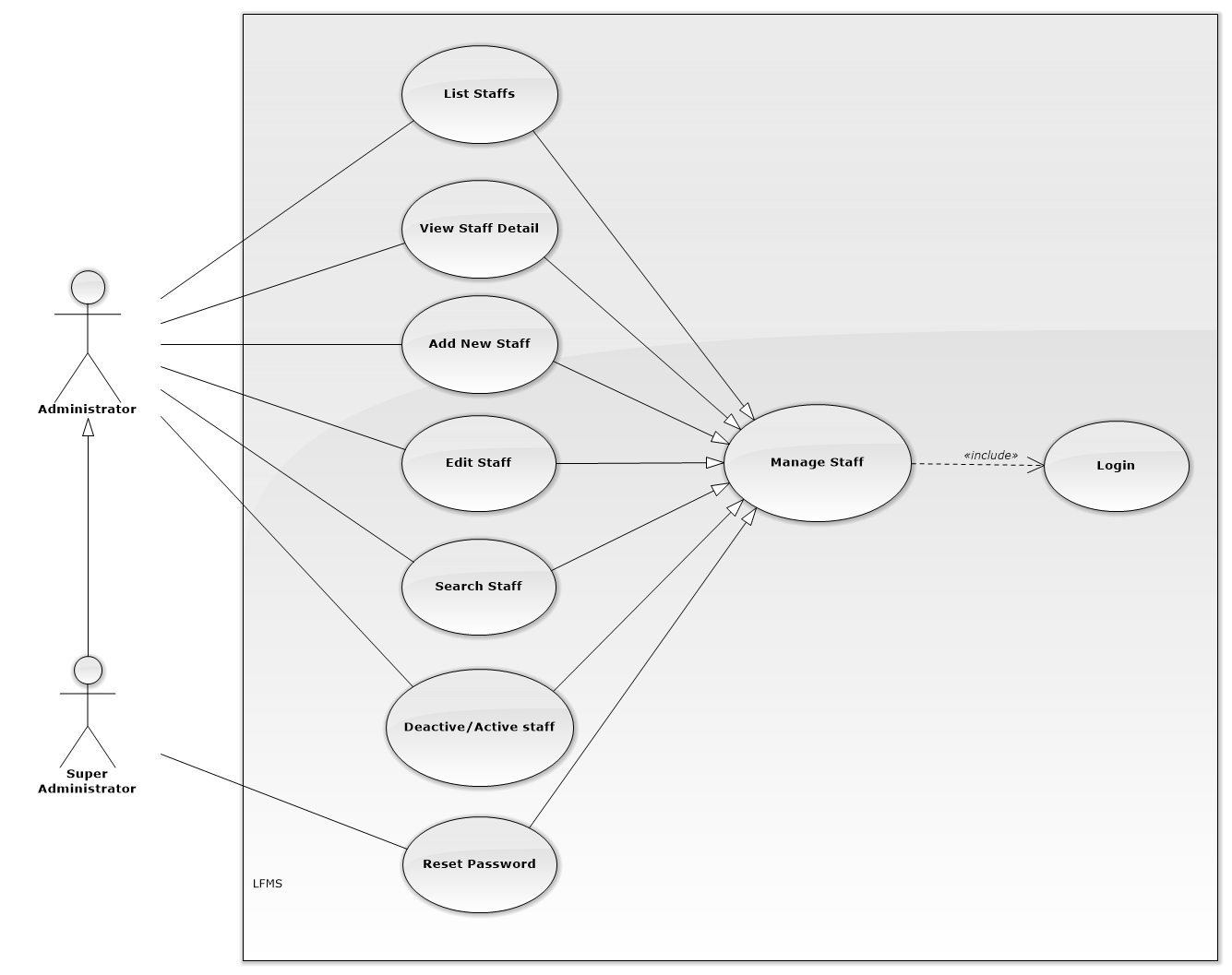 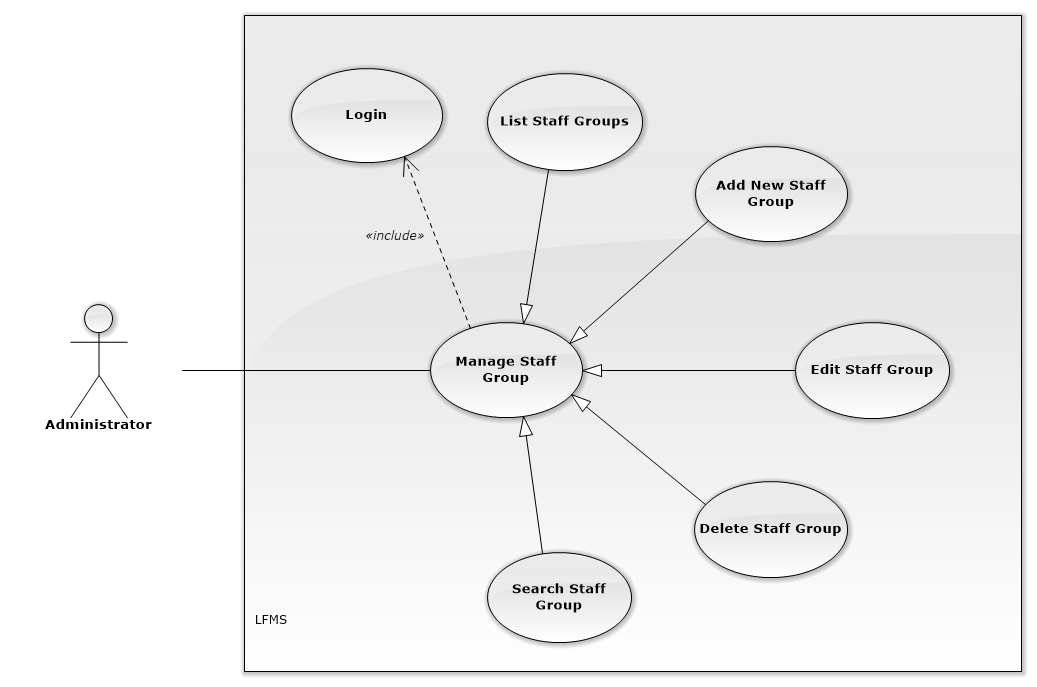 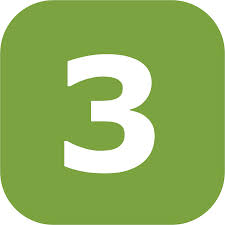 SOFTWARE SPECIFICATION – Functional Requirement
Manage Service
Manage Service Type
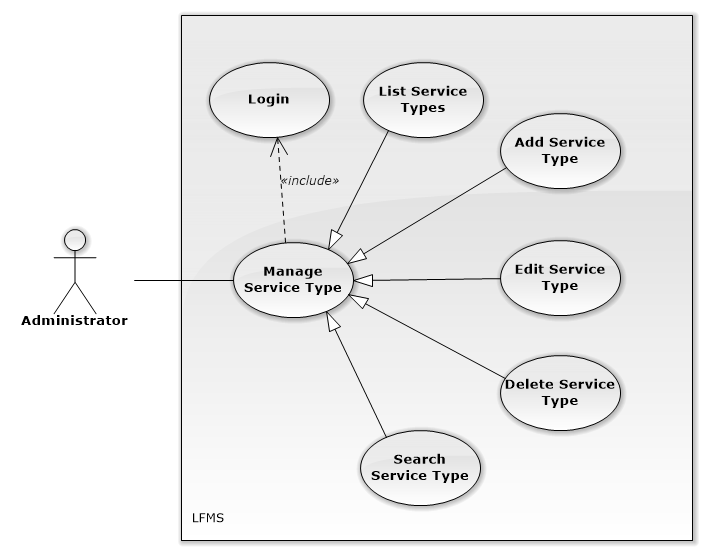 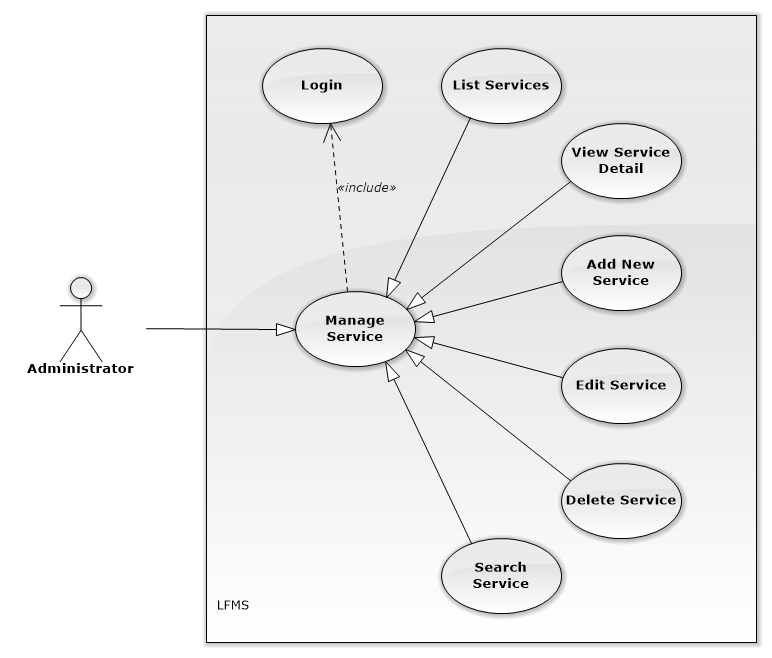 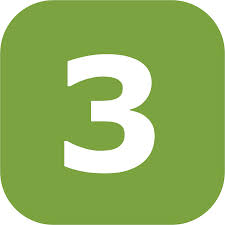 SOFTWARE SPECIFICATION – Functional Requirement
Statistic
Manage Calendar Event
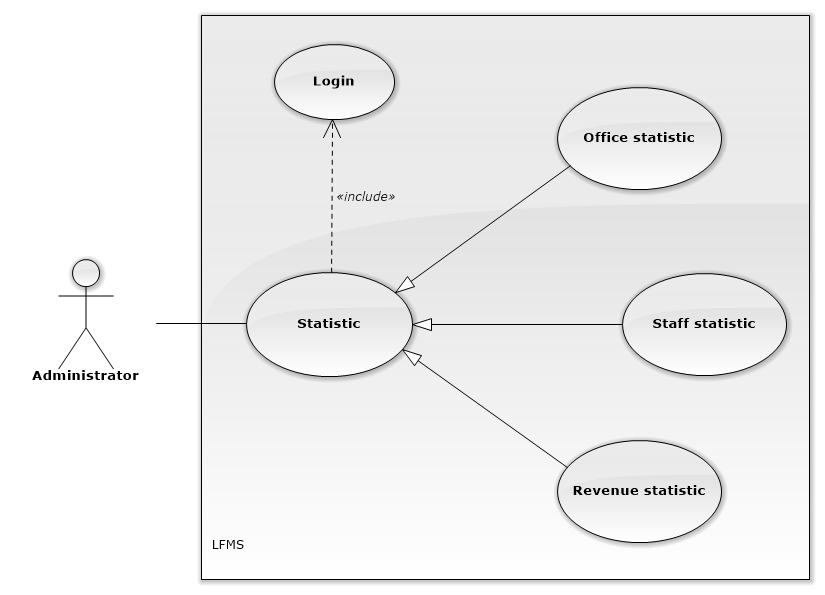 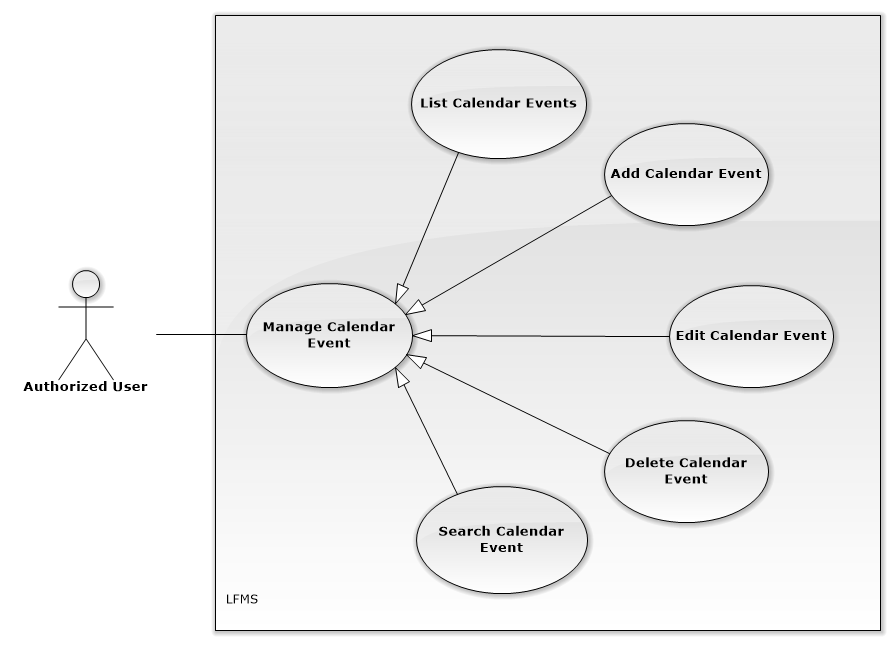 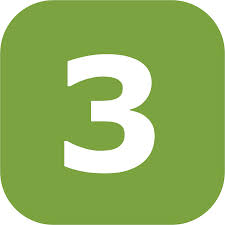 SOFTWARE SPECIFICATION – Nonfunctional Requirement
Learnable
The user interface must be easy to learn, even at the first time looking at the screen, user may immediately understand the function of each button or icon.
Performance
Available 95% of time
Average time to start & run: 5-7s
Average time to process action: <3s
Reability
Mean time between two failure: 10
Number of errors after one week trial: 2
[Speaker Notes: Nguoi dung co the su dung phan mem sau bao nhieu ngay dao tao
Hieu suat: cac trang tra ve ket qua trong bao nhieu time. 
Do tin cay: Su dung phan mem bao nhieu time se gap loi( Mean time between two failure). So loi co the xay ra trong 1 thang thu nghiem]
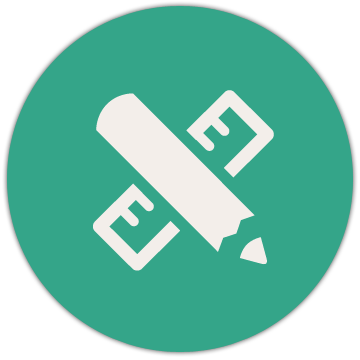 SOFTWARE 
DESIGN
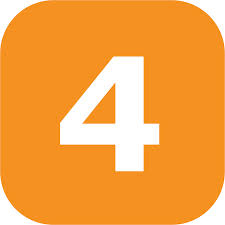 SOFTWARE DESIGN – Architecture Overview
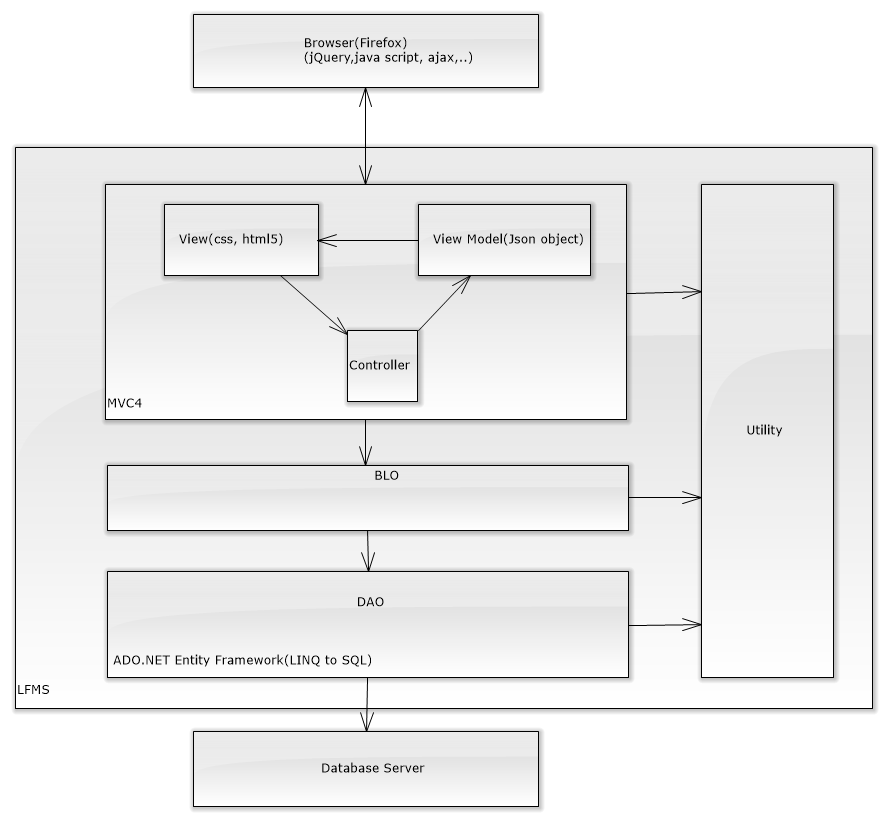 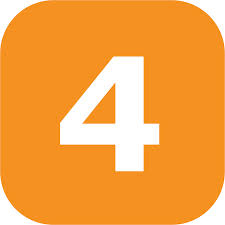 SOFTWARE DESIGN – Package Diagram
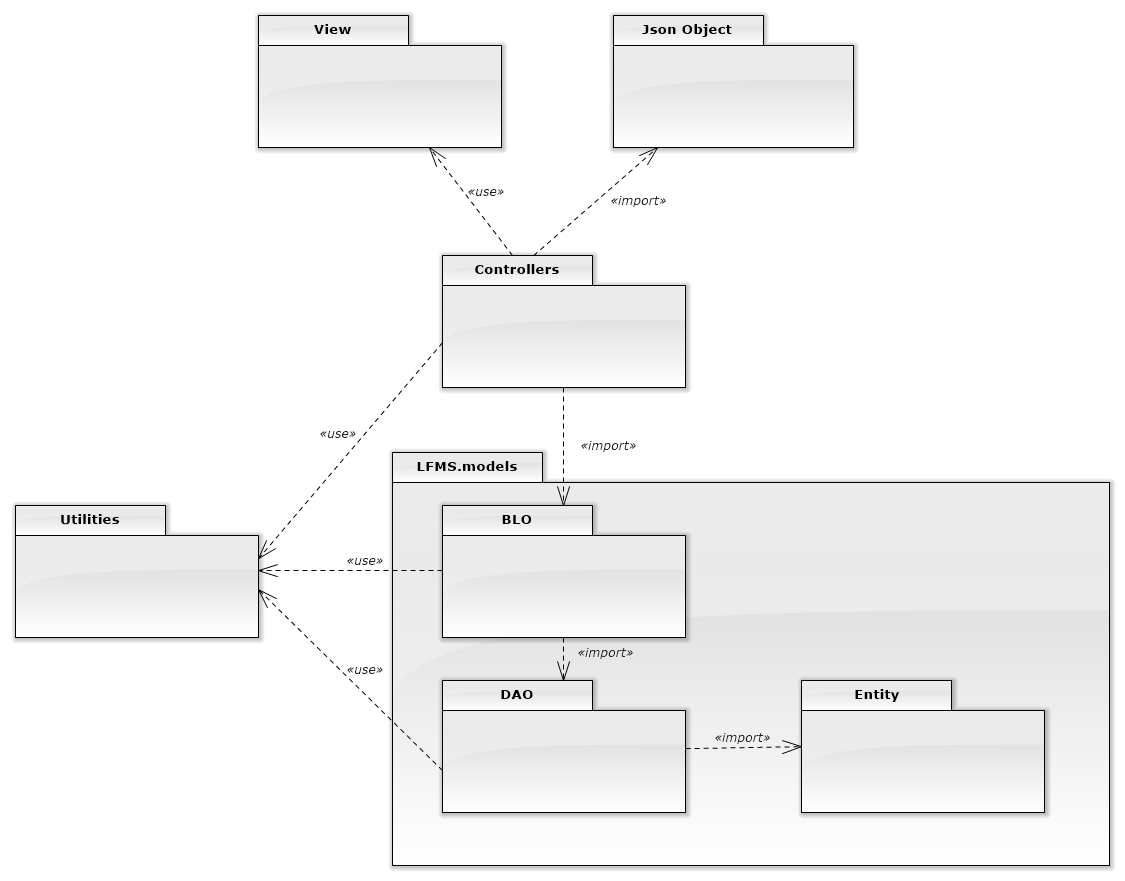 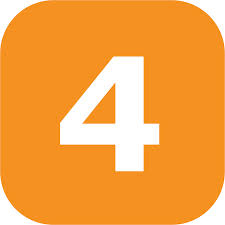 SOFTWARE DESIGN – Database Design
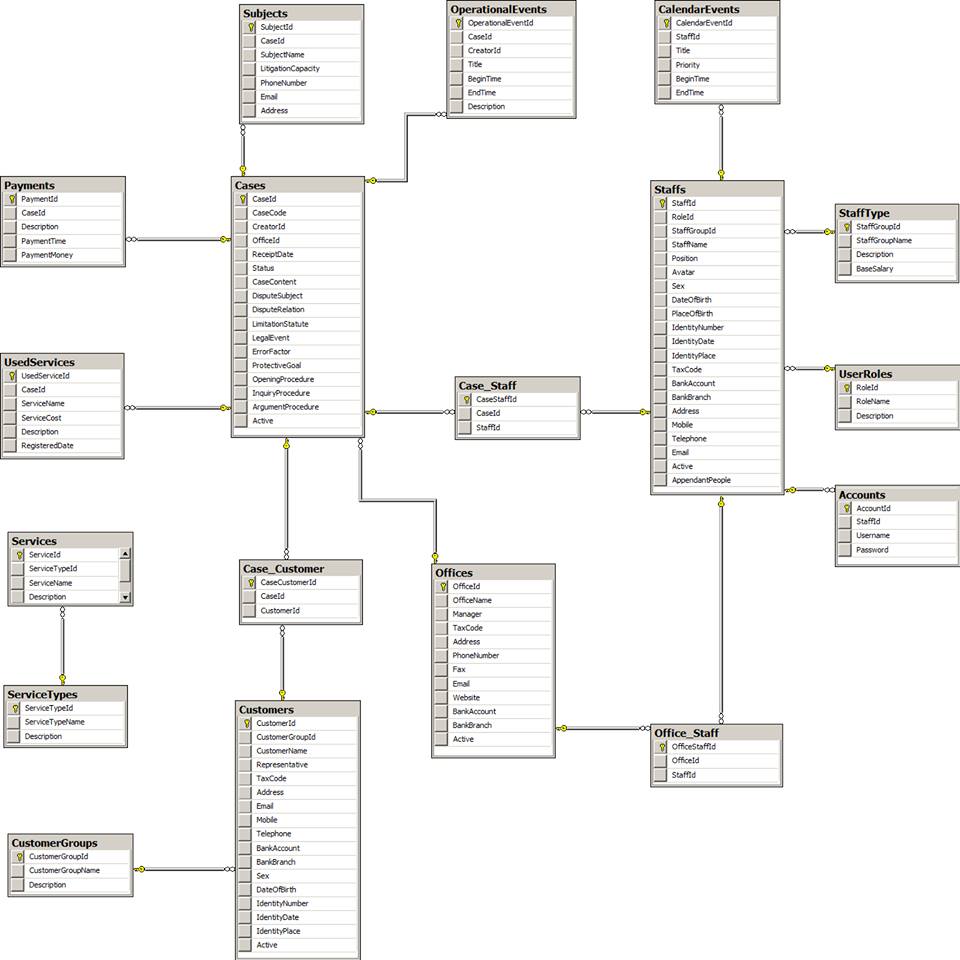 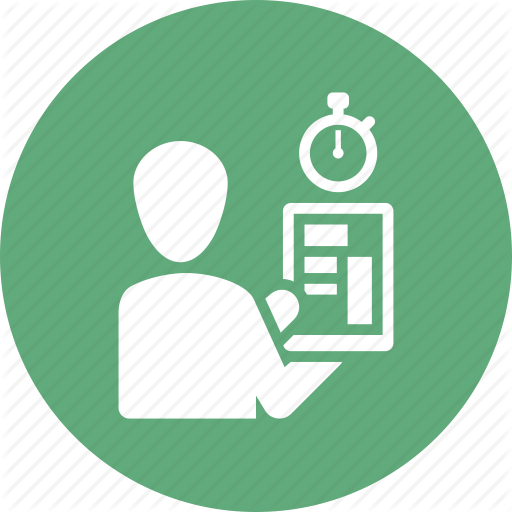 TESTING
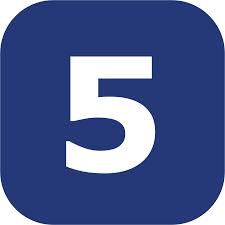 TESTING – Test Model
validate
Customer requirement
Acceptance test
verify/validate
Product specifications
System test
verify
Integration test
High-level design
other V&V activities
verify
Low-level design
Component test
Coding & unit test
[Speaker Notes: Sua lai V model
Giai thich mo hinh nay la gi. Y Nghia. Quality assurance model. Trong hinh nay co thuc hien khau test nao]
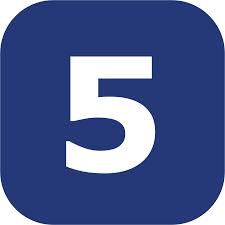 TESTING – Test Process
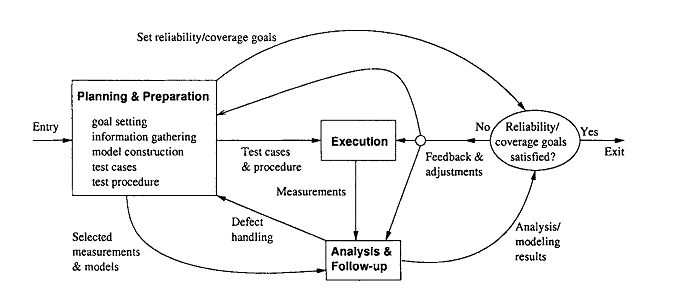 [Speaker Notes: Cac buoc trong quy trinh test]
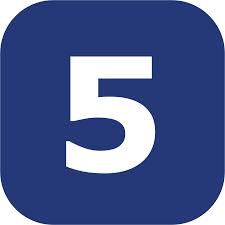 TESTING – Test Model
Planning & Preparation:
Goal setting: test stages, test item etc…
Test cases preparation
Test procedure preparation
Execution:
Executing test
Related activities: retest, report etc...
Analysis & Follow up:
Checking result
Analysis result
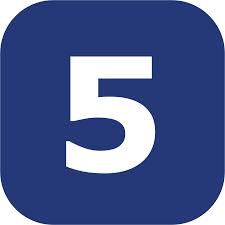 TESTING – Test Schedule
Unit test:
Doer : Developer
Time : 7/11 – 3/12
System test:
Doer : Test team
Time : 17/11 – 9/12
[Speaker Notes: Chinh lai time]
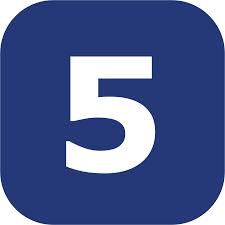 TESTING – Test Result
Test coverage:
100%
Test case pass:
99.7%
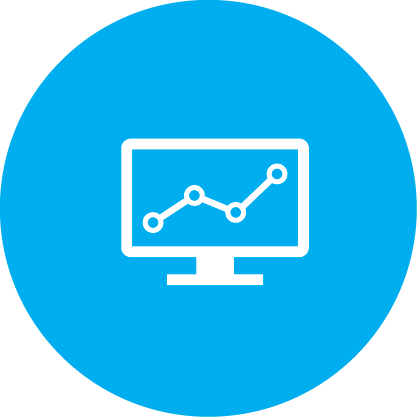 PROJECT
RESULT
PROJECT RESULT – Test Result
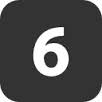 After closing project, we achieve goal software:
Lawyers can work more effective, easier and simpler way without remember schedule and operation event.
Law firm can manage all information like case, customer, staff service and office easier.
Accounting easier with auto statistical in every year.
PROJECT RESULT – Test Result
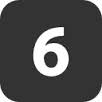 We have more experiences of managing a software project: how to manage plan, time, and risk. These experiences help us a lot in our future work.
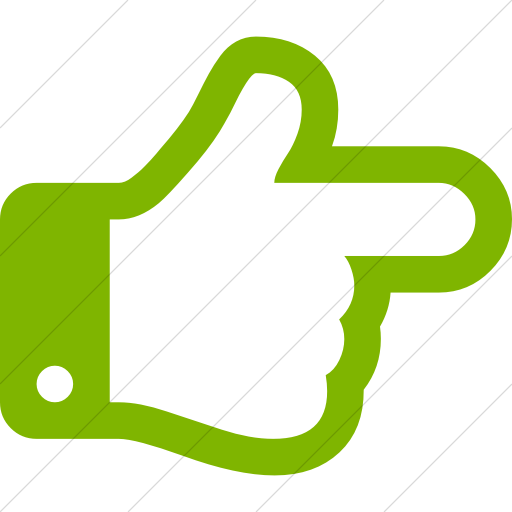 Know how to communicate with other team members and how to do teamwork efficiently
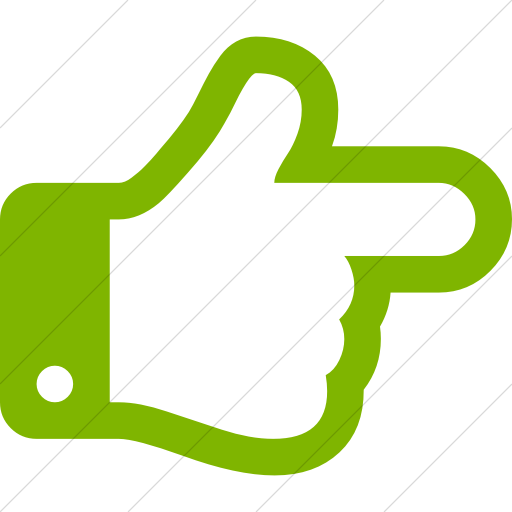 If this application is developed, we will get a good mark in Capstone Project. It makes our grade better.
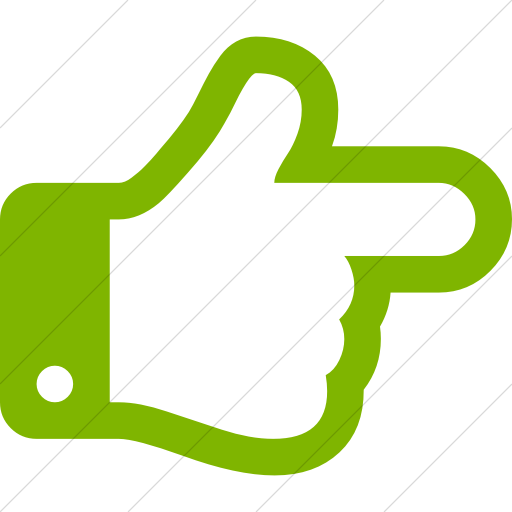 [Speaker Notes: Hoan thanh phan mem dat duoc nhu muc tieu ban dau]
PROJECT RESULT – Comparison Result
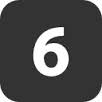 PROJECT RESULT – Limitation & Expectation
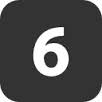 Limitation:
Only support Firefox
Can not search in “Thư viện pháp luật”
Expectation:
Develop more in other browser
Develop search in “Thư viện pháp luật”
PROJECT RESULT – Lesson Learned
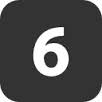 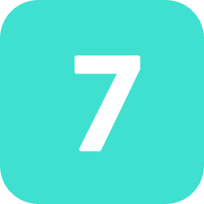 DEMO
Authentication
Homepage – Calendar
Manage Case
Manage Office, Staff, Customer…
Statistic
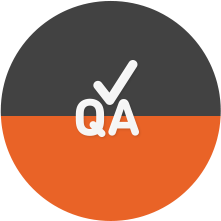 Thanks for watching